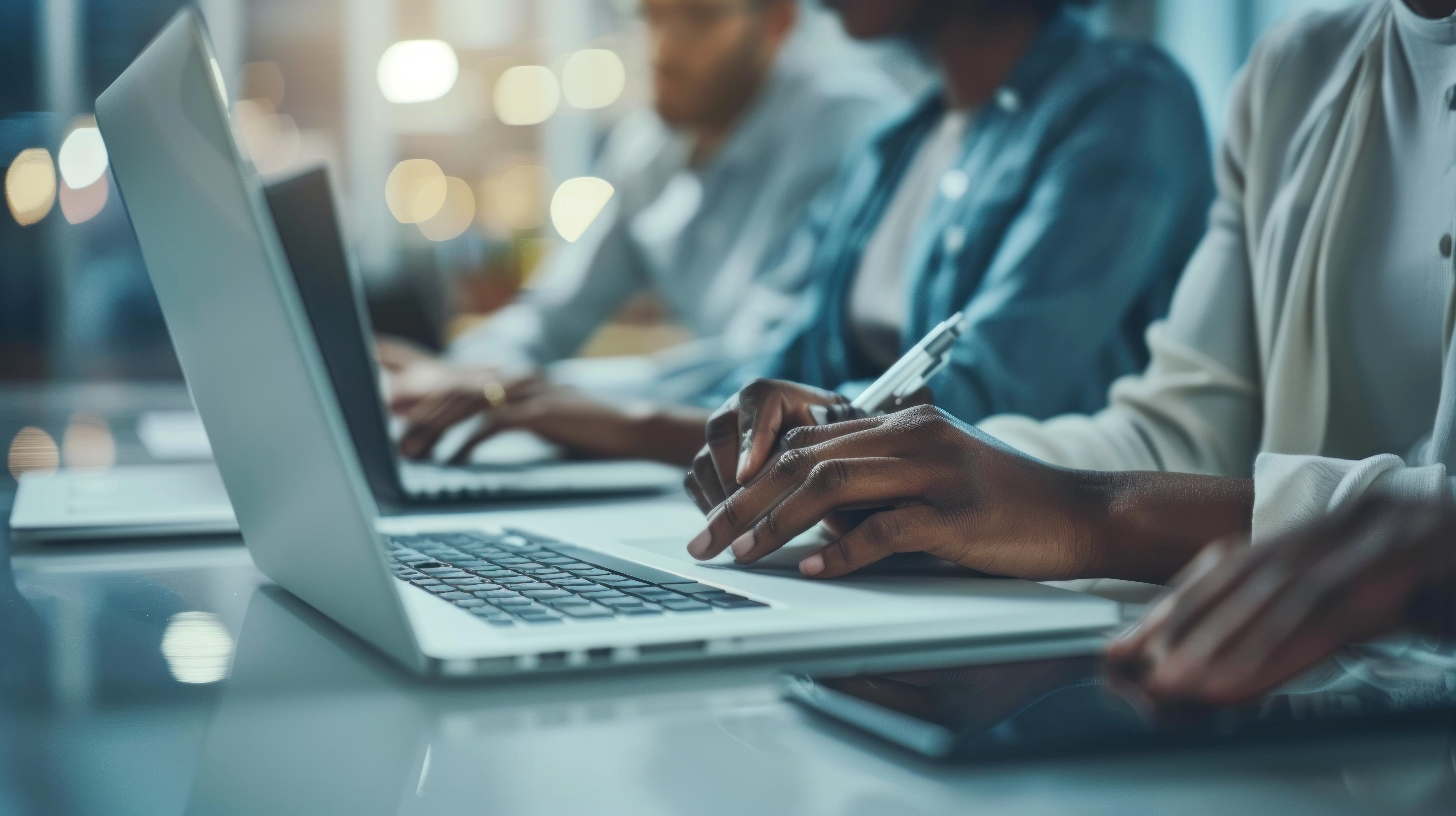 AN INTRODUCTION TO THE CANCER REGISTRY
Cancer Standard Setters and Cancer Organizations
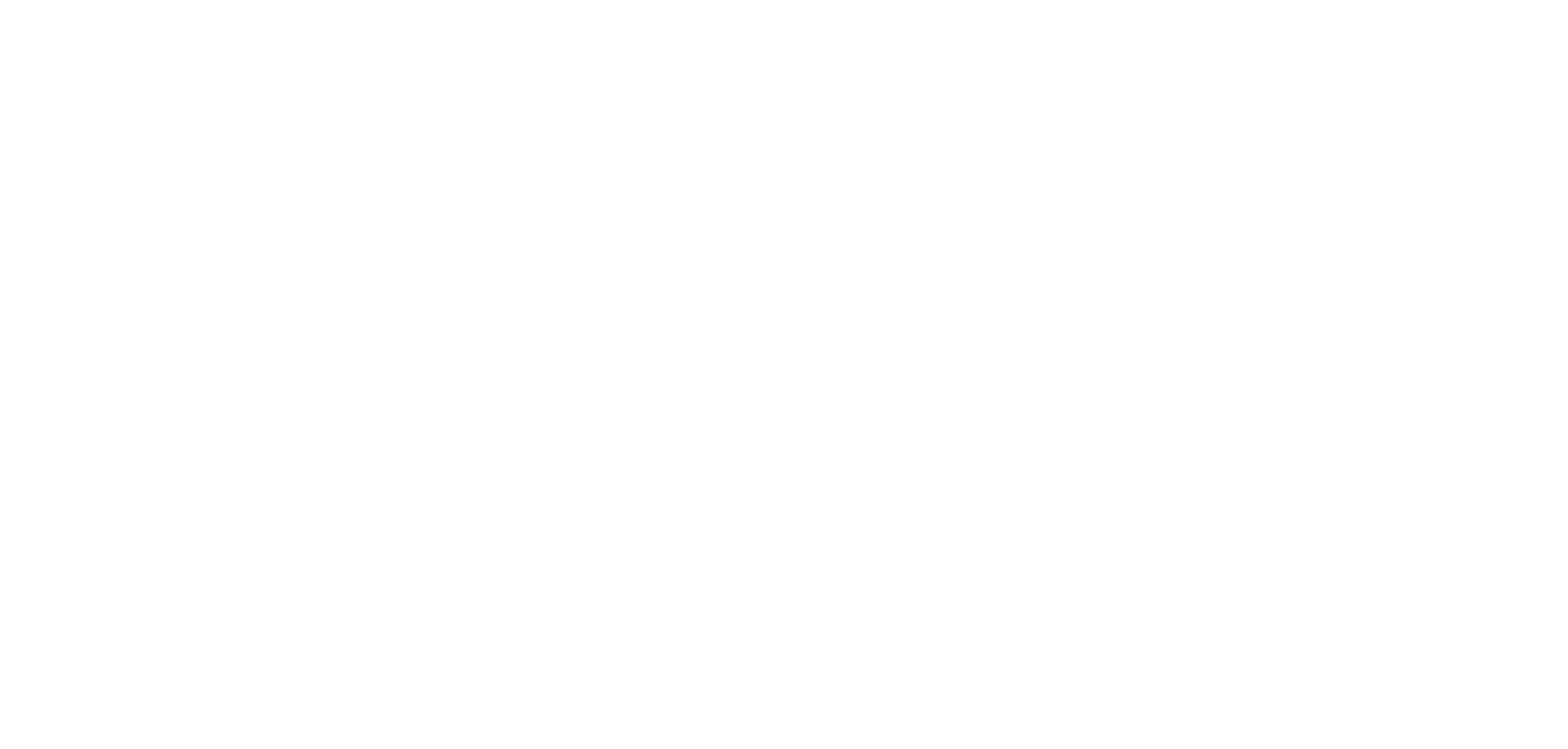 [Speaker Notes: This presentation on Cancer Standard Setters and Cancer Organizations is sponsored by the National Cancer Registrars Association Education Foundation.]
Objectives
Identify Cancer Standard Setters
Understand the roles of the Cancer Standard Setters
Identify key Cancer Organizations and their contributions
[Speaker Notes: Here are the objectives of today’s presentation.]
Cancer Standard Setters
[Speaker Notes: Let’s begin with the Cancer Standard Setters.  These are the organizations that have been instrumental in developing data, transmission, and quality standards for facility and central cancer registries in the U.S.]
American College of Surgeons (ACoS)
Accreditation Programs:
Commission on Cancer (CoC)
National Accreditation Program for Breast Centers (NAPBC)
National Accreditation Program for Rectal Cancer (NAPRC)
Additional Programs:
National Cancer Database (NCDB)
American Joint Committee on Cancer (AJCC)
Cancer Research Program (CRP)
Cancer Surgery Standards Program (CSSP)
[Speaker Notes: The Cancer Programs department at the American College of Surgeons (ACoS) consists of 7 programs:
The three accreditation programs consist of Commission on Cancer (CoC), National Accreditation Program for Breast Centers (NAPBC), and National Accreditation Program for Rectal Cancer (NAPRC). The four additional programs are: the National Cancer Database (NCDB), American Joint Committee on Cancer (AJCC), Cancer Research Program, and Cancer Surgery Standards Program (CSSP).

Let’s look at each of these programs.]
Commission on Cancer (CoC)
Dedicated to improving survival and quality of life
Accredits over 1,500 hospitals, cancer centers, and cancer program networks in the U.S. and Puerto Rico
Establishes standards to ensure cancer care is given using best practices
Standards include structural, process, and outcome measures
Reported when patients are undergoing care
Long-term outcome of cumulative cancer care (survival data)
[Speaker Notes: The Commission on Cancer is a consortium of professional organizations dedicated to improving survival and quality of life for cancer patients.  The CoC accredits more than 1,500 hospitals, freestanding cancer centers, and cancer program networks in the United States and Puerto Rico.  The CoC sets standards to ensure that cancer care is delivered according to evidence-based national guidelines.  Standards include structural, process, and outcome measures, including some that are reported during the period when patients are receiving care and others that reflect the long-term outcome of cumulative cancer care, also known as survival data]
NAPBC and NAPRC
National Accreditation Program for Breast Centers (NAPBC)
Dedicated to the improvement of the quality of care and monitoring of outcomes of patients with breast diseases
National Accreditation Program for Rectal Cancer (NAPRC)
Ensure patients with rectal cancer receive appropriate care using a multidisciplinary approach
These accredited programs:
Set evidence-based standards
Conducts surveys
Accredits U.S. and international centers
Triennial site visit
[Speaker Notes: The National Accreditation Program for Breast Centers (NAPBC) represents a consortium of national professional organizations dedicated to the improvement of the quality of care and monitoring of outcomes of patients with diseases of the breast. 
The National Accreditation Program for Rectal Cancer (NAPRC) was developed through a collaboration between Optimizing the Surgical Treatment of Rectal Cancer Consortium and the CoC.  Their goal is to ensure patient with rectal cancer receive appropriate care using a multidisciplinary approach. 
Both the NAPBC and NAPRC accrediting programs, like the CoC, set standards, conduct surveys, and accredit United States and international centers.  CoC, NAPBC, and NAPRC accredited programs undergo a site visit on a triennial basis.
The site reviewer evaluates the required activity documentation of the program to determine compliance with the standards.]
Additional Programs
National Cancer Database (NCDB)
Jointly sponsored by ACoS and the ACS
Clinical oncology (oncology outcomes) database sourced by CoC accredited registry data
Data used to analyze and track cancer patients, treatments, and outcomes
30+ years in operation
34 million historical records
Collect 1.4 million cases annually
[Speaker Notes: The National Cancer Database (NCDB) is jointly sponsored by the American College of Surgeons and the American Cancer Society.  It is a clinical oncology database sourced from hospital registry data that are collected in CoC accredited programs. NCDB data are used to analyze and track patients with reportable neoplasms, their treatments, and outcomes. The NCDB has been in operation for more than 30 years in operation and has more than 34 million historical records.  The NCDB continues to collect 1.4 million cases annually.]
American Joint Committee on Cancer (AJCC)
AJCC Team of multidisciplinary professionals
Responsible for developing and publishing staging standards 
Staging system based on the evaluation of:
T (Tumor)
N (Regional Nodes)
M (Distant Metastases)
Stage Group is assigned (Stage 0 – IV)
For additional information on AJCC Stage, view the Cancer Staging presentation
[Speaker Notes: The American Joint Committee on Cancer (AJCC) provides worldwide leadership in the development, promotion, and maintenance of evidence-based systems for the classification and management of cancer. They are best known for developing and publishing staging standards, officially called the AJCC Staging System.
The AJCC staging system is based on the evaluation of the T (tumor), N (regional lymph nodes), and M (distant metastases)
The Stage Group is assigned using a table from each site-specific chapter.  Stage 0 reflects carcinoma in situ (non-invasive cancer), Stage I reflects minimal involvement, whereas Stage IV either the greatest tumor extension or distant metastases.  To learn more about AJCC Staging, please view the Cancer Staging presentation.]
Cancer Research Program
Reduce the impact of cancer by increasing awareness of new evidence and practice standards
Increase participation of community oncology surgeons
Develop and implement evidence-based practices in surgical oncology
Create opportunities for health-services research
Conduct health science research and clinical trials
[Speaker Notes: The mission of the Cancer Research Program is to reduce the impact of cancer by increasing the knowledge and awareness of new evidence and practice standards; increase the participation of community oncology surgeons in cancer research and cancer care activities; develop and implement evidence-based practices in surgical oncology; and create opportunities for meaningful health-services research.  The Cancer Research Program is strategically aligned and funded by organizations to conduct health sciences research and clinical trials.]
Cancer Surgery Standards Program (CSSP)
Define and implement cancer surgery standards so institutions and surgeons can adopt and integrate them
Develop disease-specific synoptic cancer surgery protocols that provide guidance on the collection of data for cancer surgery
Protocols are integrated into the electronic health record (EHR)
[Speaker Notes: The mission of the Cancer Surgery Standards Program (CSSP) is to define and implement cancer standards so institutions and surgeons can readily adopt and easily integrate them into their daily surgical workflow. They develop disease-specific cancer surgery protocols, which provide guidance on the collection of essential data for cancer surgery.  These protocols are integrated into the electronic health records to enable surgeons to document the outcome of a cancer operation.]
CDC’s National Program of Cancer Registries (NPCR)
Goal:
Provide data to monitor the burden of disease and plan effective cancer prevention and control programs
Primary Activities:
Provide support for state (central registries) and territories to maintain registries 
NPCR is a population-based cancer registry
Most states are funded by CDC’s NPCR
[Speaker Notes: The goal of CDC's National Program of Cancer Registries (NPCR) is to provide data to monitor the burden of disease and plan effective cancer prevention and control programs.  NPCR's primary activities include providing support for state central and territories to maintain registries.  NPCR is a population-based cancer registry.  The CDC's NPCR provides funs to most states.]
NCI’s SEER (Surveillance, Epidemiology, and End Results Program
Goals include:
Collect complete and accurate data on all cancers diagnosed among residents covered by SEER cancer registries
Provide training materials and web-based training resources 
Primary Activities:
Provides cancer statistics to reduce the cancer burden
Provides leadership in the science of cancer surveillance, as well as analytical tools and methodological expertise in collecting, analyzing, interpreting, and disseminating reliable population-based statistics
SEER is a population-based cancer registry
[Speaker Notes: The goals of NCI’s SEER Program are many.  But the two that pertain to the cancer registry includes collecting complete and accurate data on all cancers diagnosed among residents of geographic areas covered by SEER cancer registries.  They also provide training materials and web-based training resources to the cancer registry community.
SEER provides information on cancer statistics to support research and to reduce the cancer burden among the U.S. population.  They currently collect and publish cancer incidence and survival data from population-based cancer registries. Since SEER collects their data from population-based cancer registries, they are considered a population-based cancer registry.]
North American Association of Central Cancer Registries (NAACCR)
Primary Activities:
Develops and promotes uniform data standards for cancer registration
Provides education and training
Certifies population-based registries (Gold or Silver)
Aggregates and publishes data from central cancer registries
Promotes the use of cancer surveillance data and systems to reduce the burden of cancer
[Speaker Notes: The North American Association of Central Cancer Registries (NAACCR) is a professional organization that develops and promotes uniform data standards for cancer registration; provides education and training; certifies population-based registries; aggregates and publishes data from central cancer registries; and promotes the use of cancer surveillance data and systems for cancer control and epidemiological research, public-health programs, and patient care to reduce the burden of cancer in North America.]
Cancer Organizations
[Speaker Notes: Let’s discuss the cancer organizations that play a significant role in cancer registry and surveillance in the U.S.]
American Cancer Society (ACS)
Mission
Save lives, celebrate lives, and lead the fight for a world without cancer
Summary of Activities:
They are activists: convening leaders who work tirelessly creating awareness and impact
They deliver breakthroughs: launching innovative research and developing game-changing approaches
They build communities: coming together to support those affected by cancer and to help ensure access to treatment
They provide direction: empowering people with information and answers
[Speaker Notes: The American Cancer Society (ACS) is a nationwide, community-based, voluntary health organization dedicated to eliminating cancer as a major health problem. ACS’s mission is to save lives, celebrate lives, and lead the fight for a world without cancer.
American Cancer Society are activists by convening powerful leaders who work tirelessly to create awareness and impact.  They deliver breakthroughs by launching innovative research and developing game-changing approaches.  They build communities by coming together to support those affected by cancer and to help ensure access to treatment.  And they provide direction by empowering people with information and answers.]
College of American Pathologists (CAP)
Purpose
To improve patient care, foster and advocate for excellence in pathology and laboratory medicine
Primary Activities:
Sets standards and provides protocol checklists and synoptic reporting tools to assist the analysis of tumors to determine a diagnosis
Establishes guidelines for review of the surgical specimen for accreditation of the cancer program
[Speaker Notes: The College of American Pathologists (CAP) endeavors to improve patient care as well as foster and advocate for excellence in the practice of pathology and laboratory medicine worldwide.  Through collaborative professional partnerships, CAP brings evidence-based guidelines and consensus recommendation to the forefront of clinical decision making.  CAP sets the standards and provides protocol checklists and synoptic reporting tools to assist pathologists in the analysis of tumors to determine a diagnosis.  They also establish guidelines for review of the surgical specimen for accreditation of cancer programs.]
National Cancer Registrars Association (NCRA)
Mission
To empower and advance registry professionals through:
Innovations in education
Advocacy
Credentialing
Strategic partnerships
Governance and Membership
Multidisciplinary profession
Membership open to all involved in cancer registry
Volunteer structure
Governed by a Board of Directors elected annually or biannually
[Speaker Notes: The National Cancer Registrars Association (NCRA) is a nonprofit membership organization that represents cancer registry professionals and Oncology Data Specialists (ODSs). Its mission is to empower and advance registry professionals through innovations in education, advocacy, credentialing, and strategic partnerships. As a multidisciplinary profession, membership is open to all individuals involved in cancer registry activities. The association has a long-established volunteer structure and is governed by a Board of Directors who are elected annually or biannually based on the board position.]
Summary
Cancer Standard Setters
American College of Surgeons (ACoS)
CDC’s National Program of Cancer Registries (NPCR)
NCI’s SEER (Surveillance, Epidemiology, and End Results) Program
North American Association of Central Cancer Registries (NAACCR)
Key Cancer Organizations
American Cancer Society (ACS)
College of American Pathologists (CAP)
National Cancer Registrars Association (NCRA)
[Speaker Notes: In this presentation, we discussed the different standard setters and their roles in cancer registration. We also discussed several cancer organizations that play a significant role in cancer registry and surveillance in the U.S.]
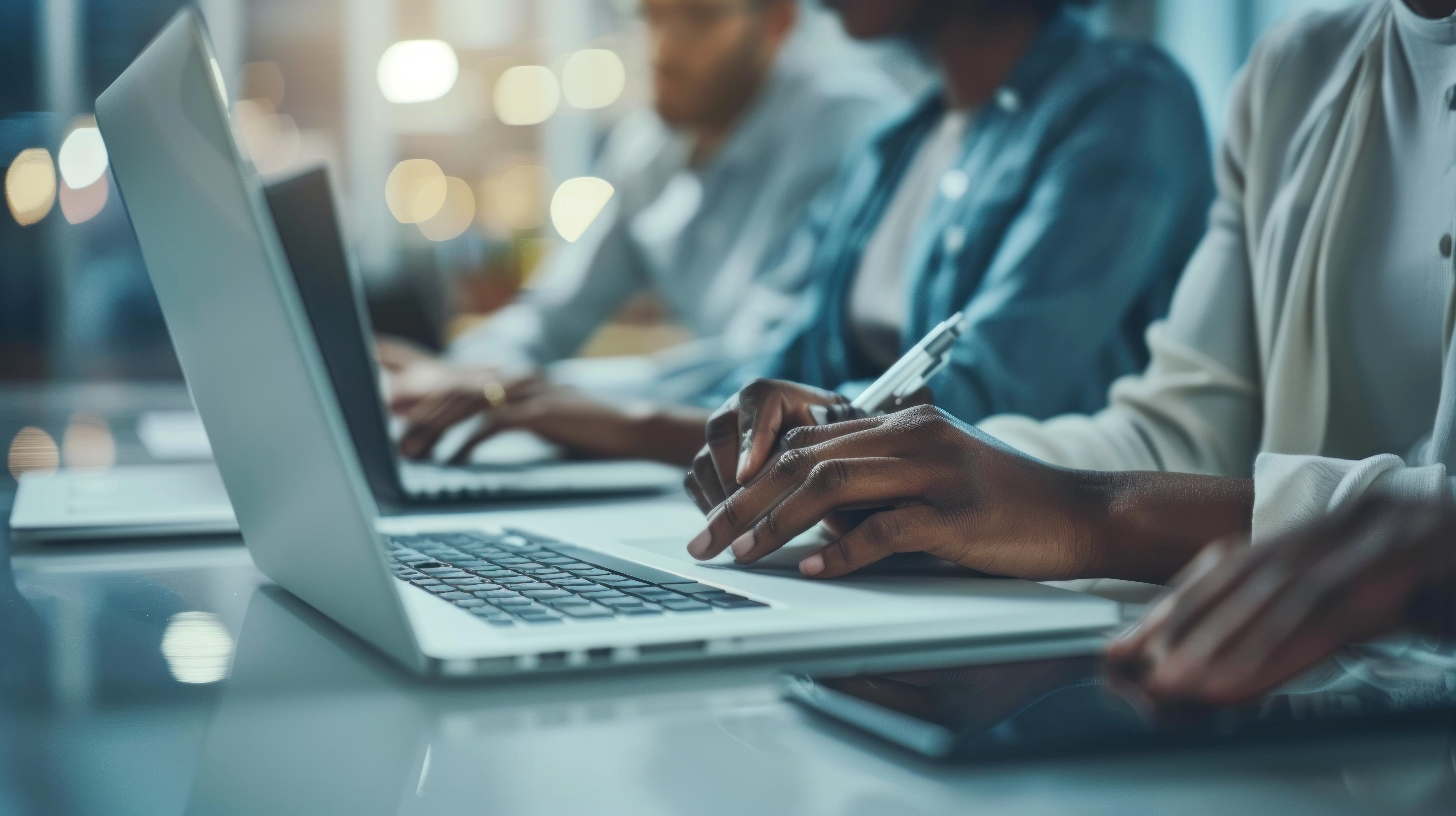 Thank You
NCRA Education Foundation
www.ncraeducationfoundation.org
NCRA
www.ncra-usa.org
[Speaker Notes: Thank you. This presentation is brought to you by the National Cancer Registrars Association Education Foundation.  For more information on the Education Foundation, go to www.ncraeducationfoundation.org.  For more information on the cancer registry profession, go to the NCRA website at www.NCRA-usa.org.]